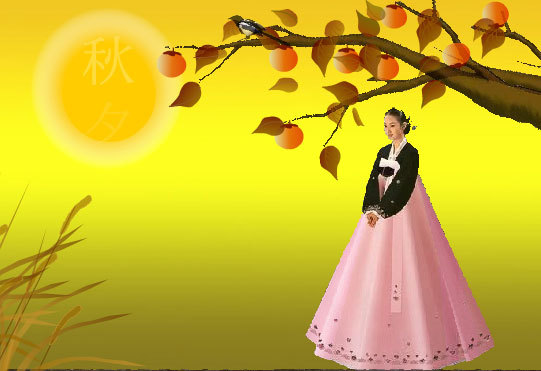 추석 연휴 특별 이벤트
저희 스프링베일에서는 고객님들의
풍성한 한가위 기원과 성원에 보답하고자
추석연휴 특별이벤트를 실시합니다.